Требования к антитеррористической защищенности объектов (территорий), относящихся к сфере деятельности Министерства образования и науки РФ
Гомбоев Тимур Будаевич
Отдел материально-технического развития и обеспечения безопасности	Министерства образования и науки Республики Бурятия
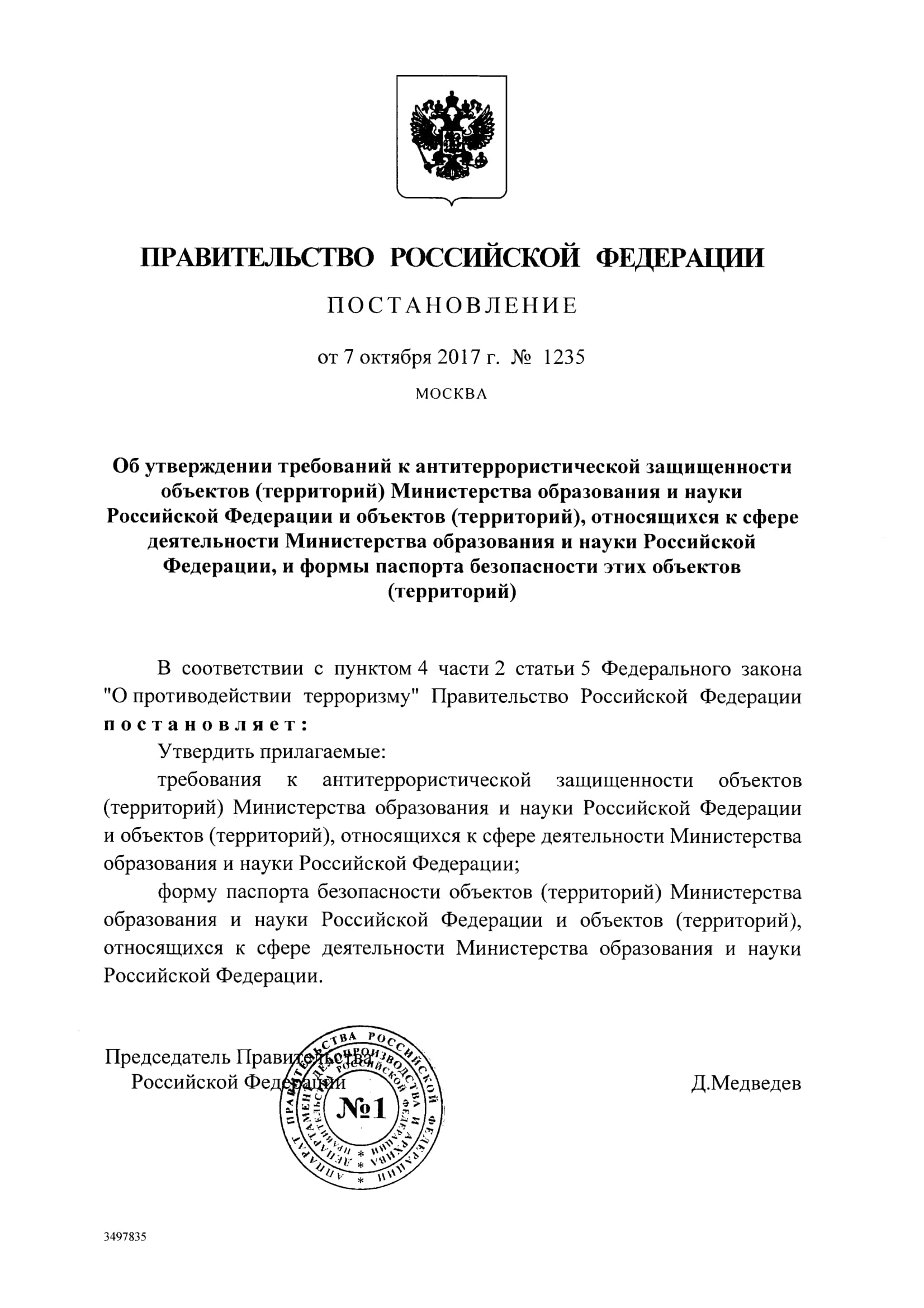 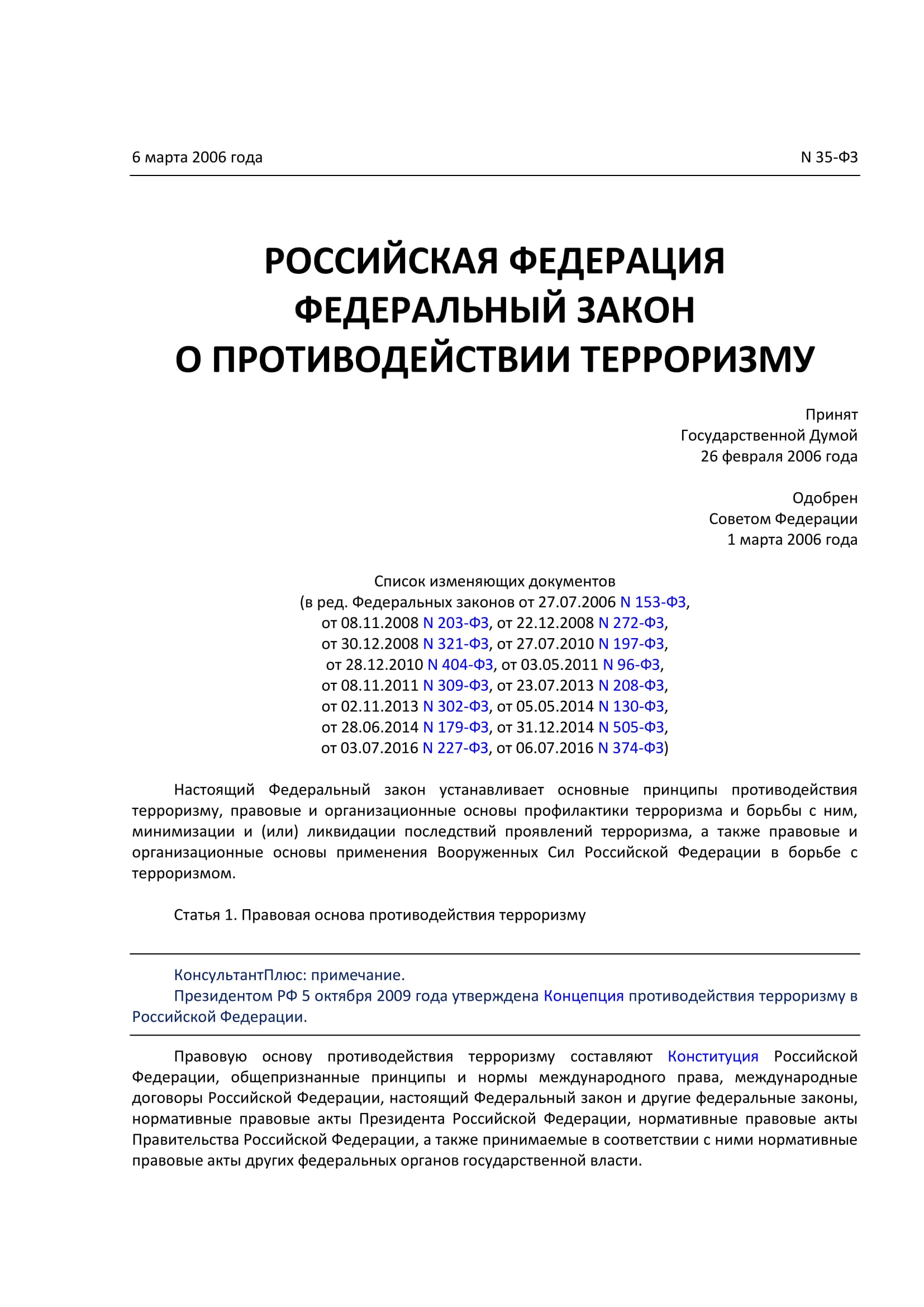 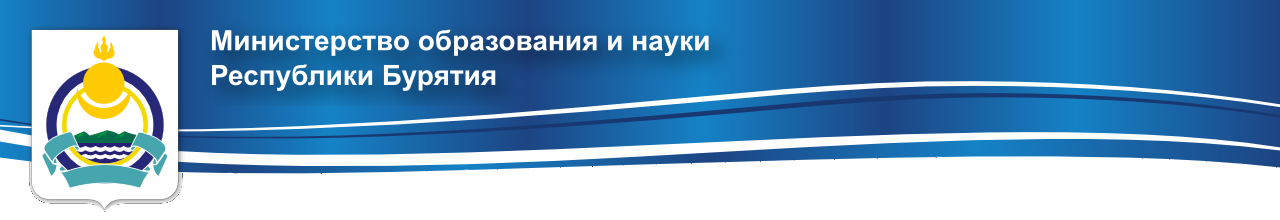 Объекты (территории) 
    Комплексы технологически и технически связанных между собой зданий (строений, сооружений) и систем, имеющих общую прилегающую территорию и (или) внешние границы, отдельные здания (строения, сооружения), обособленные помещения или группы помещений, правообладателями которых являются органы исполнительной власти субъектов Российской Федерации и органы местного самоуправления
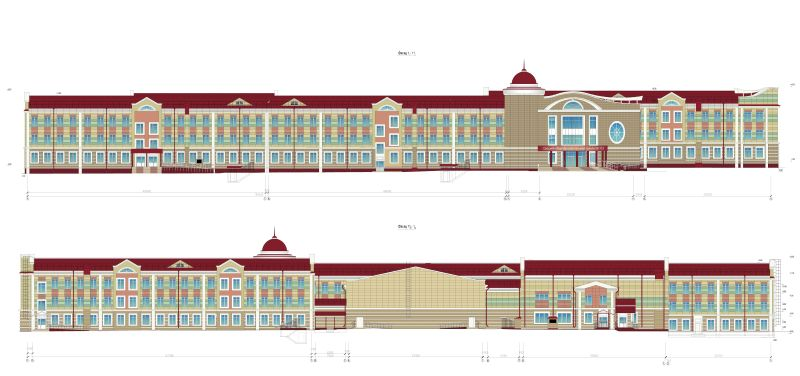 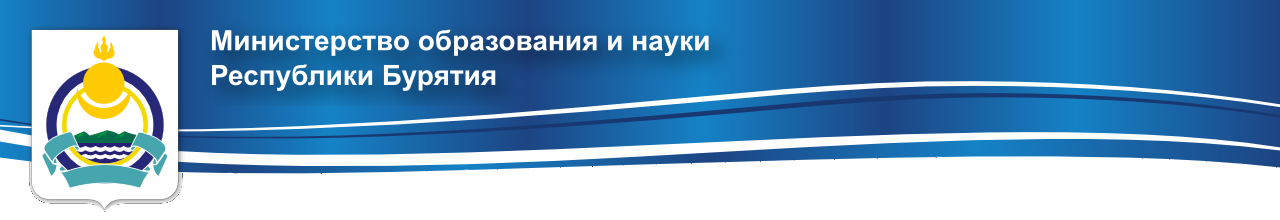 Осуществление категорирования объекта
выполняет специальный орган – комиссия по
обследованию и категорированию объекта,
формируемая по решению руководителя
субъекта, являющегося правообладателем
объекта. 
Срок работы этой комиссии составляет не
более 30 рабочих дней
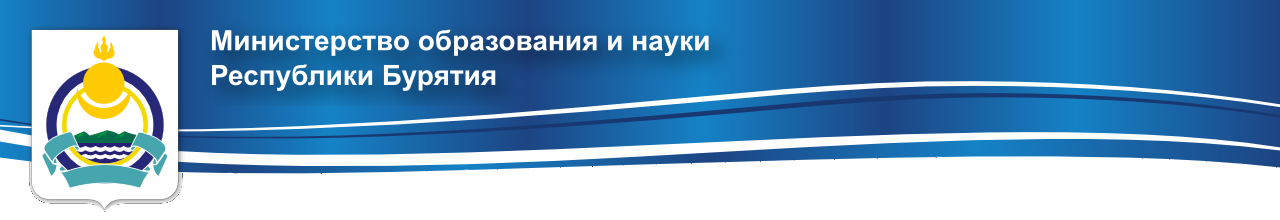 Состав комиссии:
орган, являющегося правообладателем объекта, работники объекта;
территориальный орган безопасности территориального органа Федеральной службы войск национальной гвардии Российской Федерации или подразделения вневедомственной охраны войск национальной гвардии Российской Федерации.
территориальный орган Министерства Российской Федерации по делам гражданской обороны, чрезвычайным ситуациям и ликвидации последствий стихийных бедствий по месту нахождения объекта – по согласованию.
эксперты из числа работников специализированных организаций, имеющих право осуществлять экспертизу безопасности объектов.
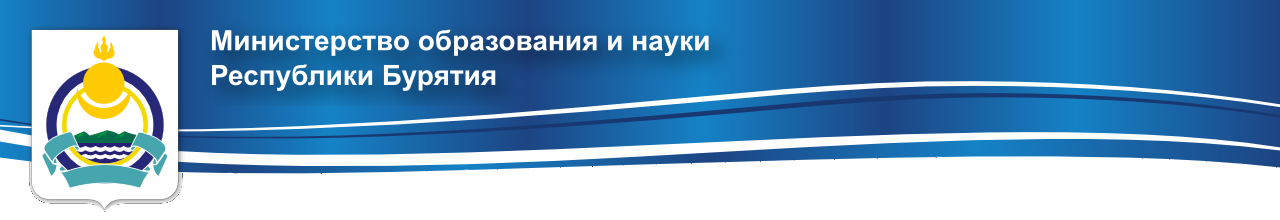 Категории объектов
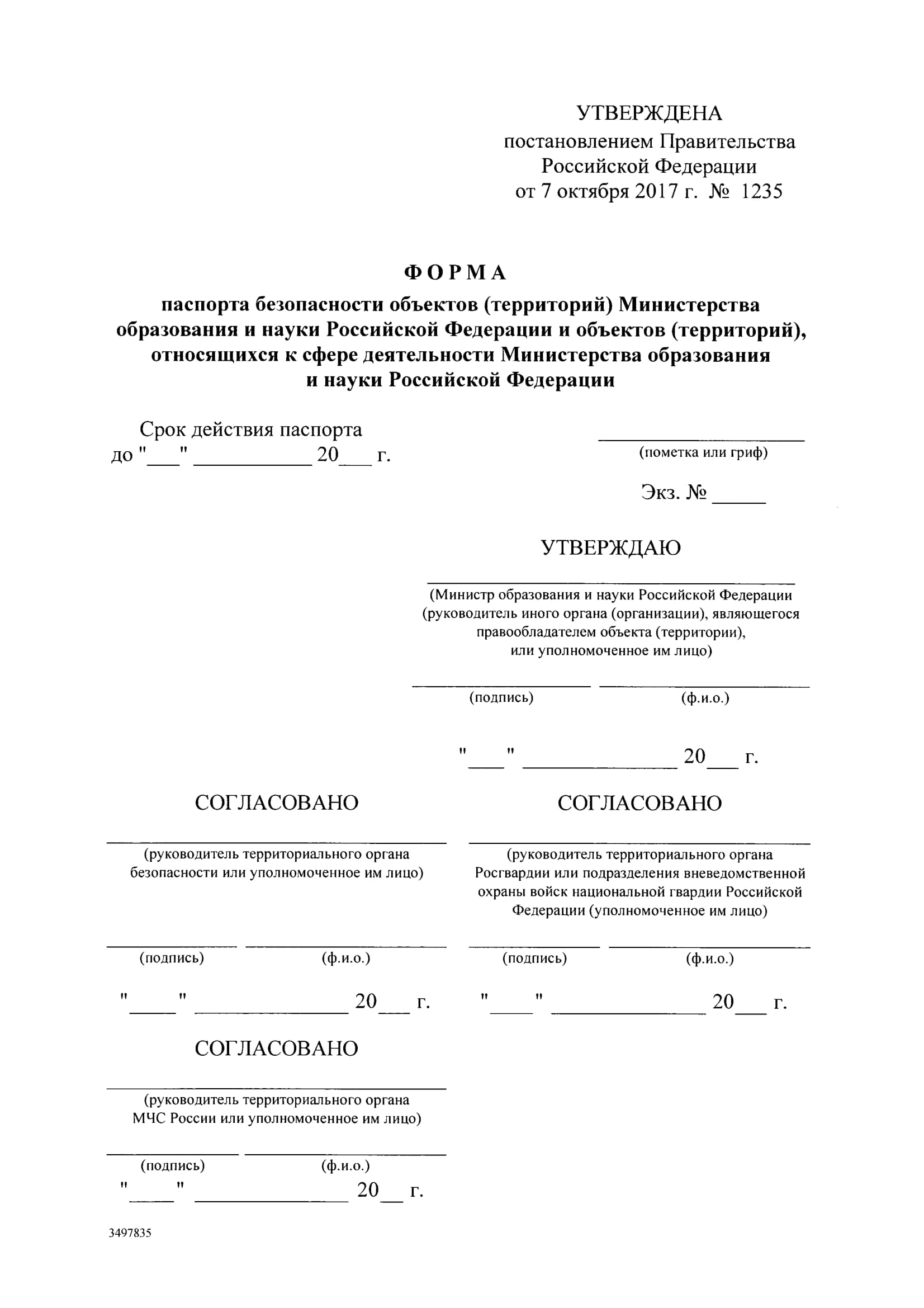 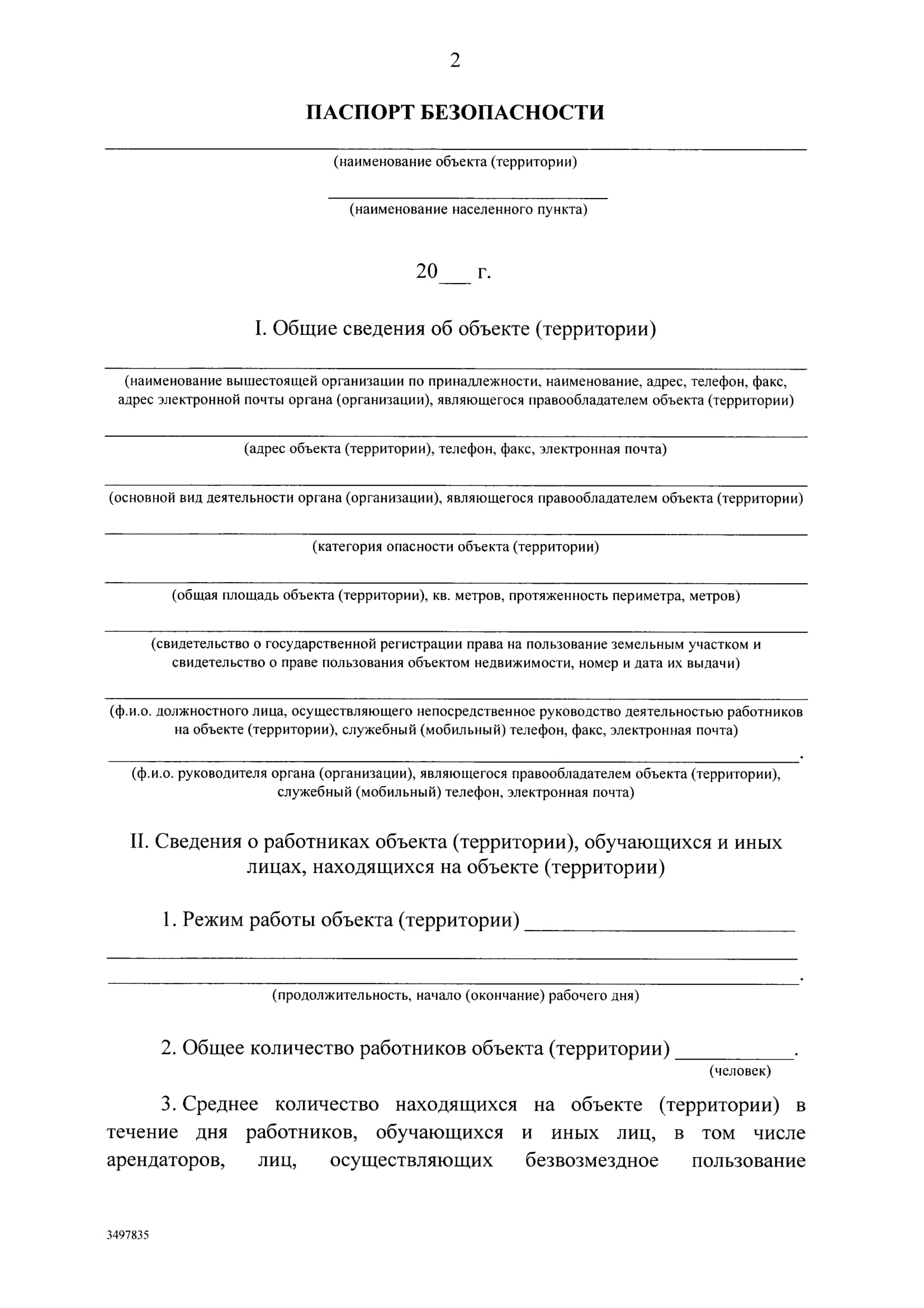 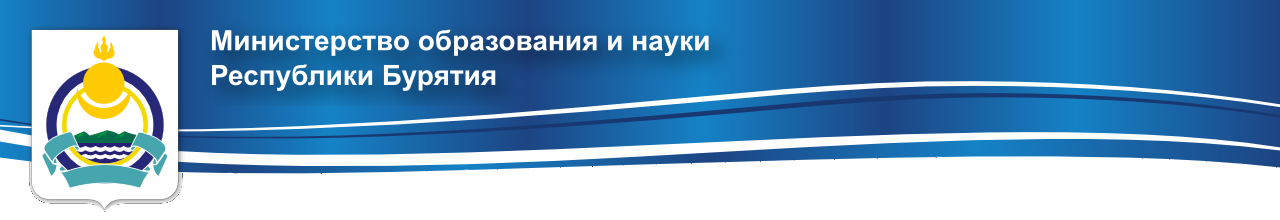 Спасибо за внимание